WELCOME
phxicc.org  & usd21.org  facebook.com/phxicc
Upcoming Events
9/7 Sunday (Tomorrow) 
10AM - Church Service
2:30PM – Leaders Meeting

9/10 Wednesday 
7:30PM – Men’s Midweek & First Principles Session #8 (The Baptism of the Holy Spirit)

9/20 Saturday 
8AM – 1PM Mercyworldwide Blood drive!

Sunday November 16th
6x Missions contribution
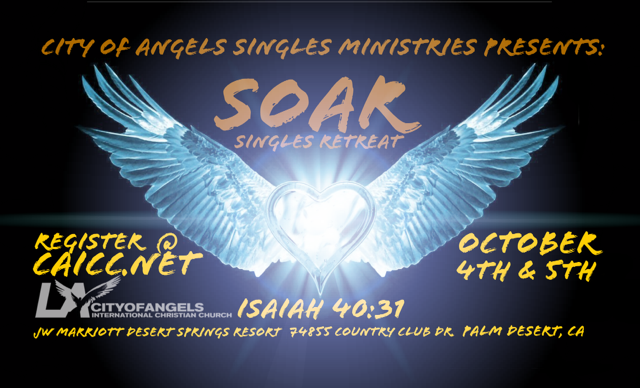 First Principles QUIZ:
New Testament Conversion
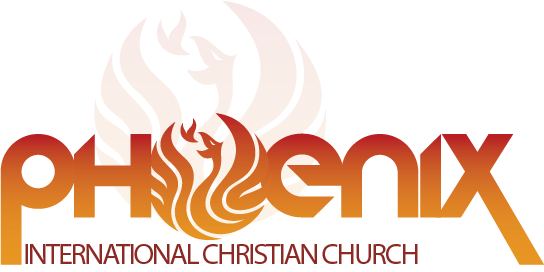 First Principles 2014
New Testament ConversionQUIZ Part 1
1 - In the past seven days have you led one of the "First Principles" bible studies with a friend? YES / NO
2 - Which scripture teaches us that we must "Love the Lord your God with all your heart and with all your soul and with all your mind." and "Love your neighbor as yourself?”

MAJOR CONVERSIONS (.25 points each)
3 - Put the chapter(s) of Acts next to the people converted.
The Philippian Jailer and his family
The Ethiopian Eunuch
The 3,000
Paul the Apostle
New Testament ConversionQUIZ Part 2
4.) Please write out the Four Questions Concerning Conversion (.25 Each)

5.) Refute "Baptism does not save you!" (Scriptures and points)

BONUS QUESTION(s) – Riddles about the order of the books of the Bible (.25 each)
Why does Ruth have an attitude at Joshua?
Why does Philemon have five cups of tea before him?
Which dude has three John’s behind him?
Which guy has two Peter’s coming after him?
New Testament ConversionQUIZ Part 3 (Extra Credit)
Extra Credit (.25 points each) - Circle one
I am signed up for the good news email! YES or NO
I have received an SMS message from the phxicc.org site!  YES or NO
I have "liked" the PHXICC facebook page (facebook.com/phxicc)!  YES or NO
I’ve written a paragraph response to first principles and emailed it to Jeremy@usd21.org! YES or NO
New Testament Conversion Answer Key #1
1 - In the past seven days have you led one of the "First Principles" bible studies with a friend? YES / NO
2 - Which scripture teaches us that we must "Love the Lord your God with all your heart and with all your soul and with all your mind." and "Love your neighbor as yourself?"  Matthew 22:37-39
 
MAJOR CONVERSIONS (.25 points each)
3 - Put the chapter(s) of Acts next to the people converted.
The Philippian Jailer and his family (Acts 16)
The Ethiopian Eunuch (Acts 8)
The 3,000 (Acts 2)
Paul the Apostle (Acts 9 / Acts 22)
New Testament Conversion Answer Key #2
4.) Please write out the Four Questions Concerning Conversion (.25 Each)
What was preached?
What was the person’s (peoples) response to the message?
How long did the person/people take to make a decision?
What was their response after baptism?

5.) Refute "Baptism does not save you!" (Scriptures and points) 
1 Peter 3:18-21 says that baptism does save you through the resurrection of  Jesus Christ. 
Acts 2:38 teaches that sin is forgiven at baptism-one is saved at the point sin is forgiven
New Testament Conversion Answer Key #3 (Bonus & Extra Credit)
BONUS QUESTION(s) – Riddles about the order of the books of the Bible (.25 each)
Why does Ruth have an attitude at Joshua?
Because “Joshua, Judges, Ruth”
Why does Philemon have five cups of tea before him?
Because “Hebrews.”
Which dude has three John’s behind him?
Jude. (1st, 2nd, and 3rd John precede Jude)
Which guy has two Peter’s coming after him?
James. (James precedes 1st and 2nd Peter)
The CrossIntroduction
Leo - bold, fired - up young disciple, listened to the Spirit, taking the one a day challenge!  Even though it was "uncool."
Phil, came to church, loved it.  Since I as the more mature disciple, got a chance to set up the studies with Phil and Ralph.
Leo, does "know" the studies he's not exactly clear on how to present it, see me presenting it...and then he can imitate that.
So the purposes of the FP class is not just to 
(1) Solifidy and 
(2) Unify, but also to 
(3) Multiply
The CrossIntroduction
Phil did not have faith, so we started with?  
The Book of John!  To build his faith in Jesus (John 20:31)!  When had faith in Jesus, the first study we did with him was?
Seeking God!  
When he decided to have the conviction to seek God as his priority then we moved on to what study?
Word of God! 
Then he decided to have the conviction to go by only the bible and that all scripture inspired by God we moved on to what study?
The CrossIntroduction
Discipleship!
There the scriptures laid it out about what it means to be a true Christian, you need to be a follower, a real disciple, of Jesus.  Saved = Christian = Disciple.  Phil decide to go after being a disciple so we moved to the next study which is?
PERSECUTION STUDY.
As soon as right after seeking God.  Get to it for certain right after Discipleship.  We do not cover in this class, but it will be covered in leaders meeting (no quiz, but worth a bonus point on the next quiz!)
The Coming of The Kingdom!
Shows the powerful continuity, from OT -> NT.  Church was the new Spiritual Kingdom of Israel which "came with power" (Mark 9:1, Acts 1:8) in Acts 2, 33AD. When Phil understood the priority then church was to take we moved on to what study?
Light and Darkness!  
Really laid it out about what it takes to be biblically saved!  We asked Phil at the end of that study to write out a sin list, which will come into play tonight.
The CrossIntroduction
After we did the "Light AND Darkness" study (notice, we did not split it up!) then what?
NT Conversions?  
Not really, NT Conversion is NOT a study but a set of teachings to crystallize your understanding of biblical conversion and to help augment your firepower to deal with "false doctrine."  
There was a "micro-study" - but it's not an actual study...it's there to help build inspiration and urgency and to clarify it takes faith, repent, be a disciple and then you need to be baptized for the forgiveness of your sins and the gift of the Holy Spirit. (Acts 2:38)
The CrossIntroduction
Of Any study, This needs to be intense, able to focus, no background noise.  Not a public place.
Questions before we begin “The Cross” study:
Did you go over the last study?  
Did you finish that sin list?  
Tonight, we're going to be doing the cross study.
We are going to look at the passion (Jesus suffering on the cross) in three different ways:
Biblical point of view.
Medical point of view.  
Spiritual point of view.
The CrossIntroduction
Strongly urged to watch the cross video.  There are a few copies of it in the congregation.
It is powerful to watch this video together after the study.
If time permits or at another time you might want to watch the passion of the Christ video.  It's absolutely worth the time.
After having a prayer - begin to look at the passion account. 
With other studies, keep the study to an hour or less.  Confession might make this one a bit longer.
A lot of reading to it, so for those of you leading the study, need to be energetic and giving! 
As with any of these scriptural studies - if you present the word of God in a boring way it is sin.
The CrossBiblical Point of View
This a study about the last few hours of Jesus' life. Right after the last supper.  
We’ll read a section of scripture, have a brief discussion about each section, and then move on to the next.
Matt 26:31-35
Matt 26:31-35 
Jesus focused on the scriptures - quoting them and prophesy.
Peter focused on his emotions, leads the other's in the same way - going by their feelings instead of what Jesus is saying, and what the scriptures are saying.
Matt 26:36-46
What stands out there Leo?  
They would not stay up and pray, they fell asleep.
What stands out Phil?
Takes the 11 faithful, go to Gethsemane to pray, "sit there and pray."
Verse 37 - sorrowful and troubled.
Vulnerable, honest.  Needs his friends.  Hurting.  
Heart changes after three hours.  Ready to face the cross.  You'll need to pray radically as well, to face the different crosses in your life.
Matt 26:47-56
The prophecy gets fulfilled!  They all leave Jesus!  Crushing!
Judas betrays him with a kiss.  Knew him for three years!  Washed his feet!
From Luke 22 - Peter reaches for his sword (It was Peter, and yet Jesus fixes the guy's ear...)
I can call down 12 legions of angels...I could call 12,000 Angels. 1 Angel defeated 185,000!
Matt 26:57-68
Intense.  Some say he never claimed to be the Christ.  Jesus lays it out.
The Jewish leaders.  He taught them when he was just a boy in Luke 2.   These were his own people, those who claimed to know God and yet with God in their presence, mocking him.
And now the first physical trauma, they punch him in the face and spit in his face.
Matt 26:69-75
Intense.  Here is Peter, wimpy in front of this girl. 
The rooster crows.  The bible says he goes out to weep bitterly.
In order to be a disciple, you must take a stand
Note: Making a few comments, but let the scriptures be powerful, let them speak for themselves.  Get Ralph to grasp the story.  Keep things moving.
Matt 27:1-10
Judas, filled with so much remorse, wants to undo the evil he's done, give the money back because he’s in so much in despair...in some ways, Judas was no bigger a sinner than all the others – the biggest difference is he quit.
Quit on God, got suicidal, got depressed, “I just can't believe, I just can't follow...”
Therein is the challenge, as a disciple you can never quit following the LORD.
Matt 27:11-26
Pilate is trying to be clever, trying to get out of this in a political way.
By letting go one of the prisoners. 
Made Jesus the obvious choice for them to free...thinking they'd see the difference between Jesus and Barabbas.  The leaders of the Jews persuaded the people to get Barabbas' set free.  A lot of guys never listen to their wives.  Amen for marriage retreats!
Gives in to the people, washes his hands, and condemns Jesus to death.
First the Jews condemn him in the Sanhedrin, and now the Gentiles condemn him.  All hope is lost.
Matt 27:27-31, Matt 27:32-44& Matt 27:45-56
Horrifically speaks for itself.  Jesus is beaten.
Dark, at noontime.  Three hours later, gives up his spirit and dies.
Earthquake, rock's splitting, people raising from the dead.  
This was no ordinary man, this was the Son of God!
Matt 27:57-61, Matt 27:62-66 &  Matt 28:1-10
Finally someone steps up, give me the Body of Jesus.
They knew about the Lord's prophecy - "in three days I will rise again."
Huge stone, sealed the stone, and put guards there!
The scriptures are captivating.
For Ralph, first time through.  Still get a chuckle with the Angel sitting up there on the stone.
Gives Ralph a sense...of what Jesus went through...
In medical account there is more detail.
This is in effect what Mel Gibson documented with "The Passion."
Show the cross video and/or go out and buy the passion.
Medical AccountDr. C. Truman Davis
Physical account, I think, does an extraordinary job of braking down what went on Physically.
A doctor did this in depth study.
Most are not used to reading this kind of thing so have the leader read.
I've found it's not best for Ralph or Bob to read/trade reading.  
Don't send someone home to read this - read it with them.  It is intense and really connects the biblical account to what happened.
Medical Account stipes, patibulum, Tau cross
Medical Account “Palms” vs. “Wrists” (Hands)
Medical Account flagrum (or flagellum)
Medical Account the prisoner is near death…
Medical AccountThe Crown
Medical AccountThe Cross
Medical AccountThe Empty Tomb
Personal Responsibility Spiritual Account of The Cross
A. Remember there were many others who died by crucifixion in the first century. It was not that Jesus was 
physically crucified that makes Him unique; it was that He was crucified for you, in your place. He died on 
the cross for you. 
B. Romans 3:23 
C. Isaiah 59:1-2 
D. Matthew 27:46 
E. Share the sins that you committed before being baptized and your feelings of being forgiven at baptism. 
Ask the person with whom you are studying to share and confess their sins. 
F. Isaiah 53:4-6 (substitute your name). 
G. If possible immediately after this study watch either The Cross or The Passion video.